Project 5: Manufacturing IoT sensors: a flexible and wearable UV radiation sensor based on metal oxide semiconductorsREU Students: Celine Ramirez & Tolga Koc
Graduate Students: Pawan Pathak & Arshya BamshadFaculty mentor(s): Dr. Hyoung Cho & Dr. Lotzi Böloni
Week 5 (June 14 – June 18, 2021)

Accomplishments:
Started designing alternative ideas for wearable device.
Received components for the alternative design #1 (Arduino pro mini, chip resistors, and a WS2812B RGB LED).
Learned about the sensor fabrication process.
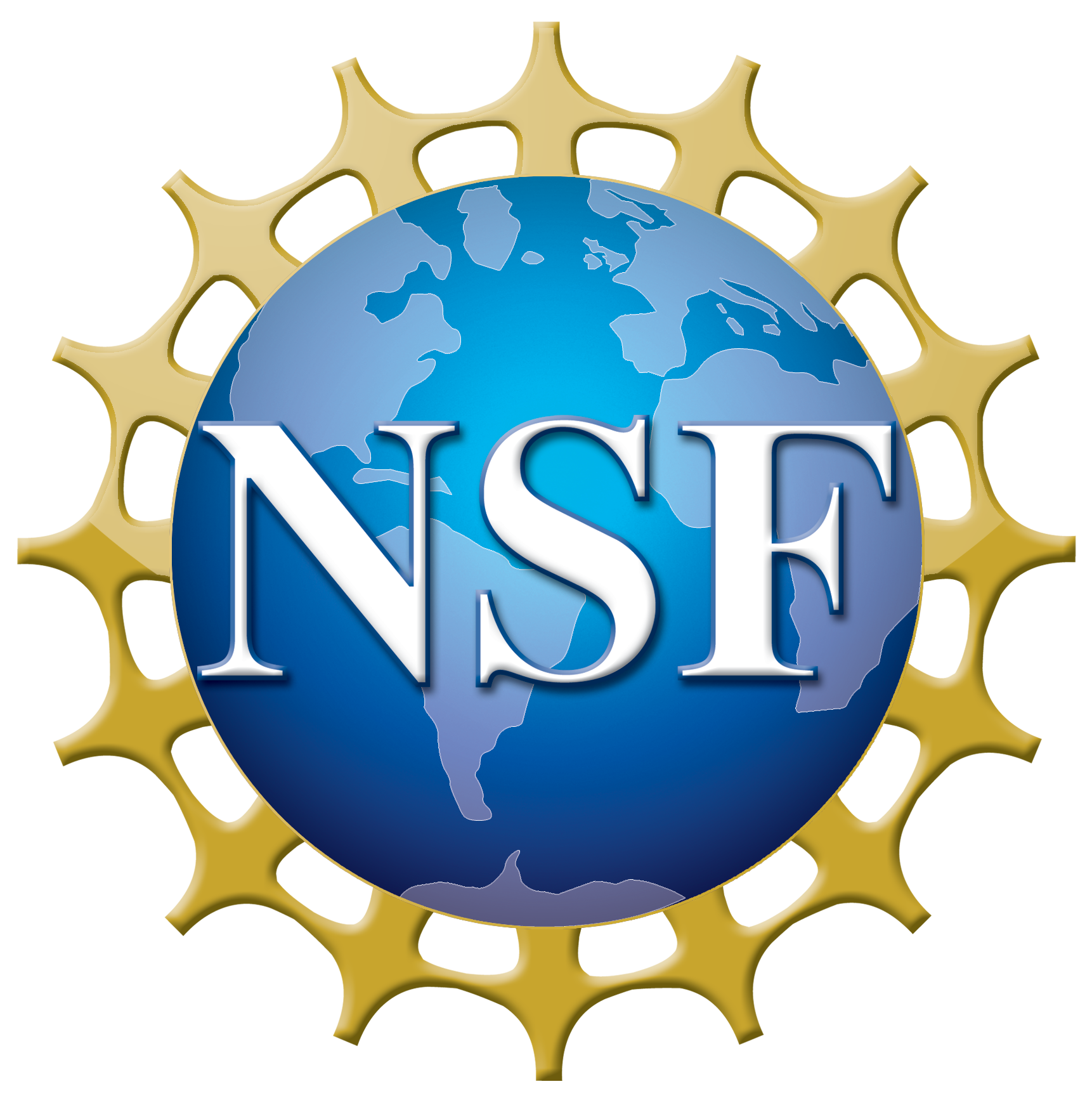 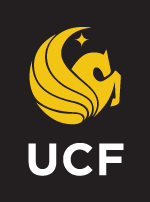 NSF REU Research Experience on Internet of Things 2021
Sensor Fabrication Process
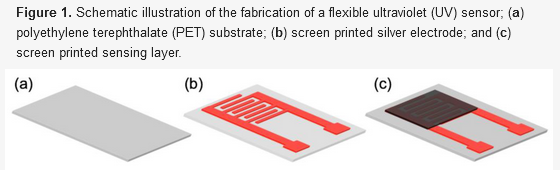 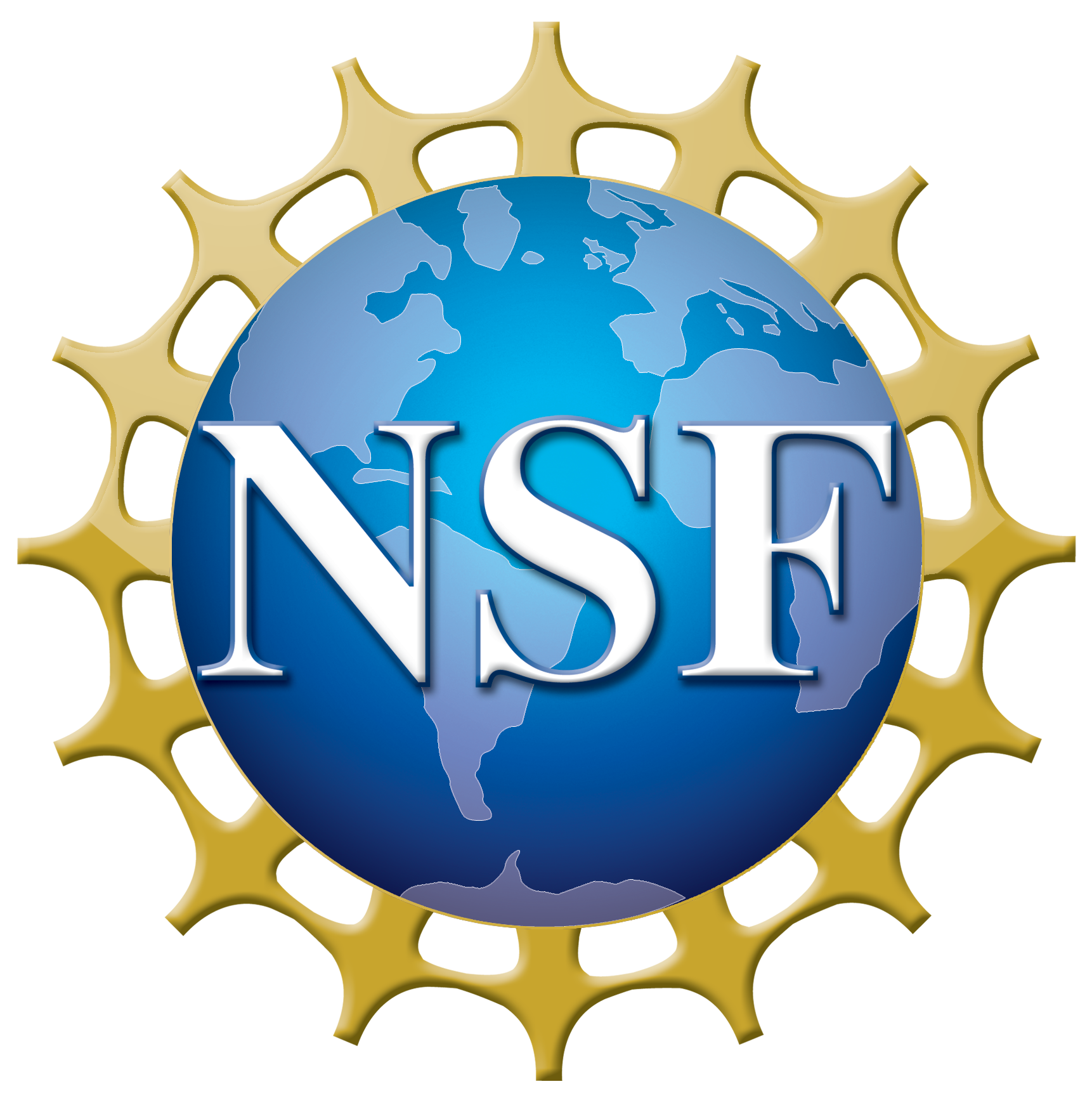 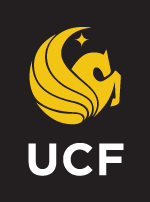 NSF REU Research Experience on Internet of Things 2021
Problem & Solutions
Neither of the watch development boards can be used for this project as they do not have analog pins for the sensor - confirmed by manufacturer.
The Arduino pro mini does not have a port to upload code to the board directly - either an Arduino Uno or serial adapter must be connected to the pro mini.
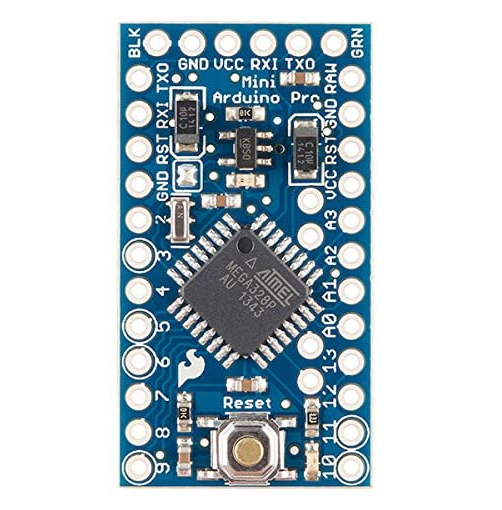 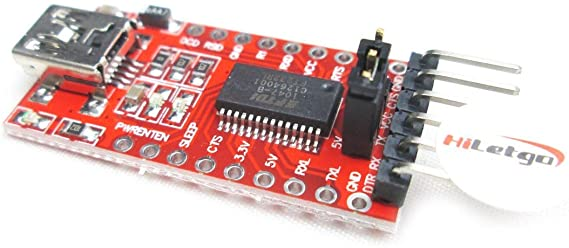 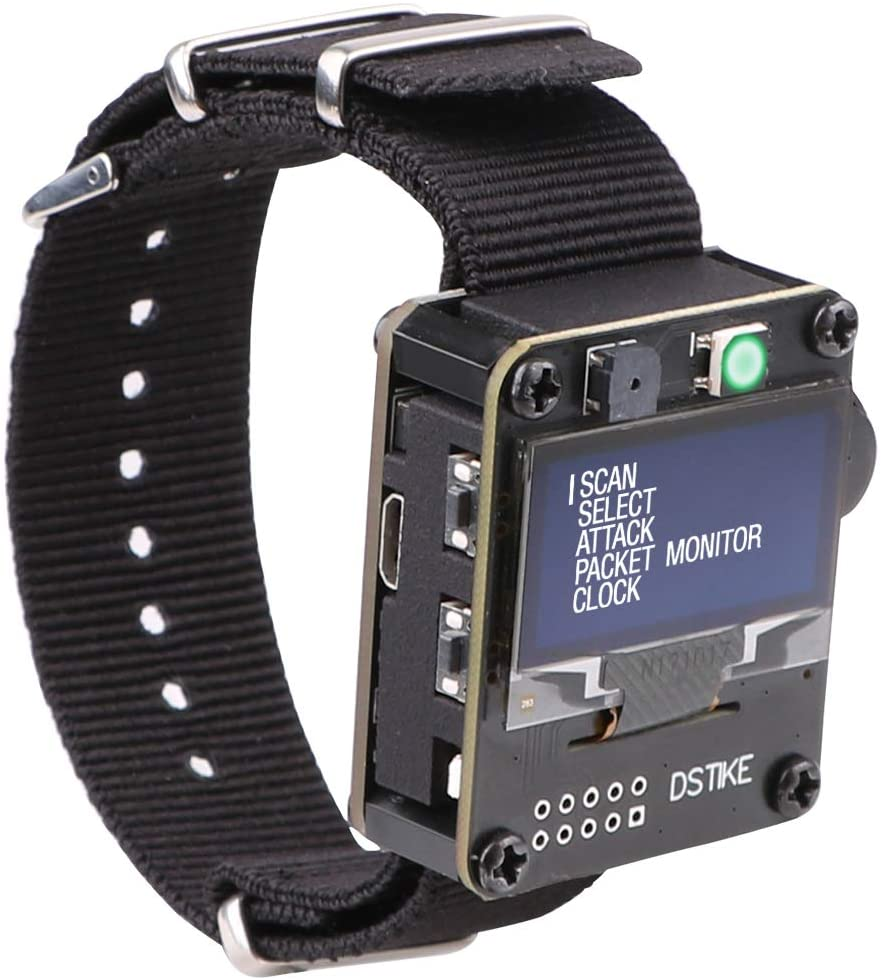 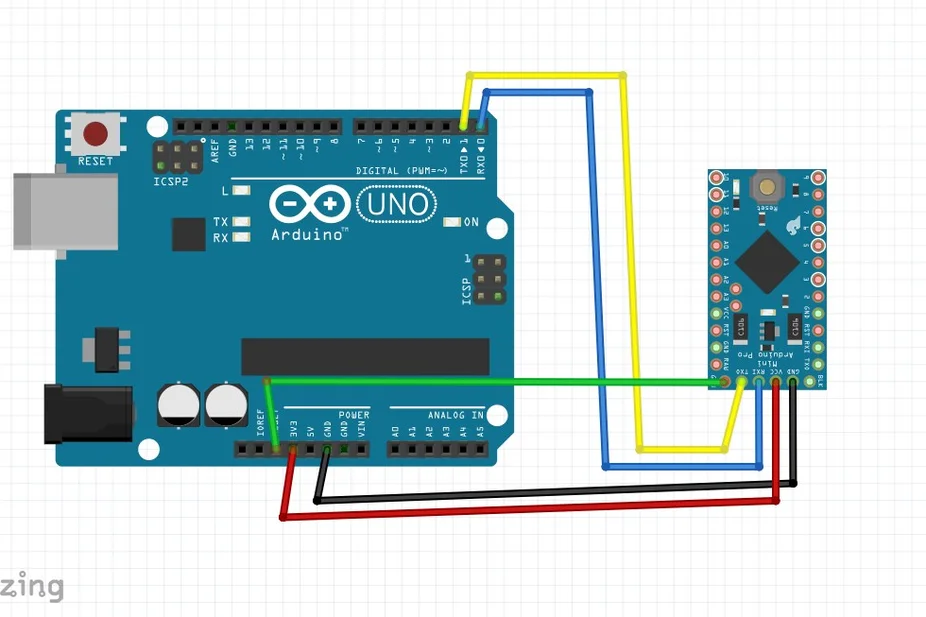 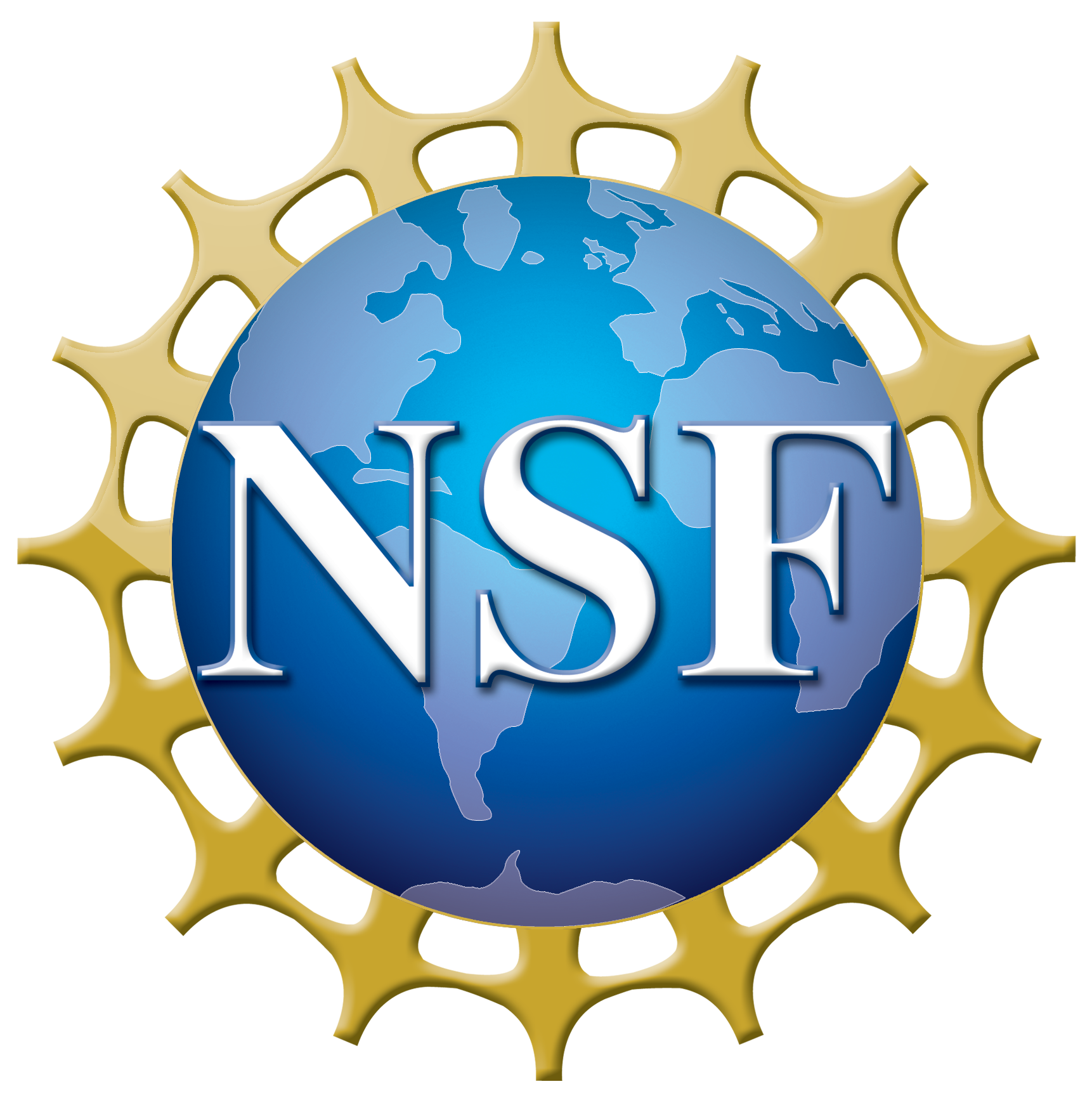 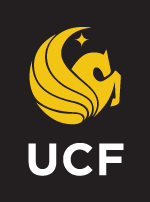 NSF REU Research Experience on Internet of Things 2021
Design #1 - Wristband
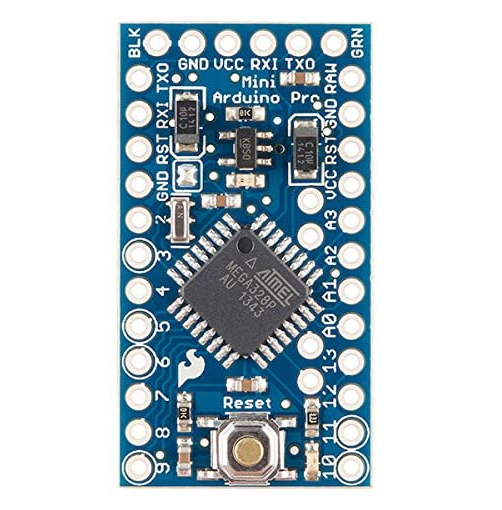 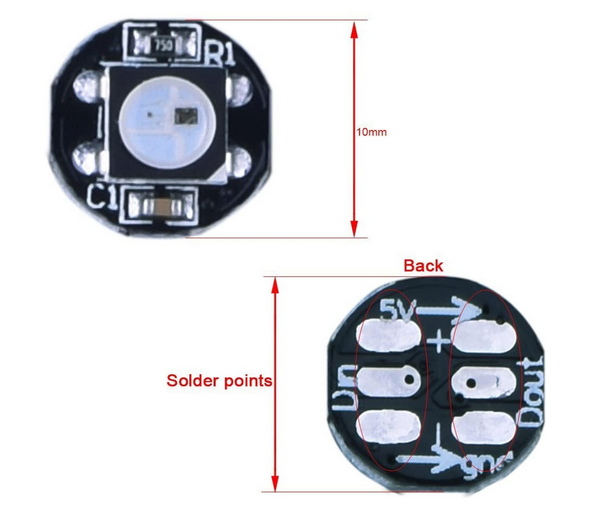 Plans for next week:
Model and 3D print the casing for the arduino pro mini and battery.
Construct the wristband after getting the extra parts - battery casing and batteries
RGB LED
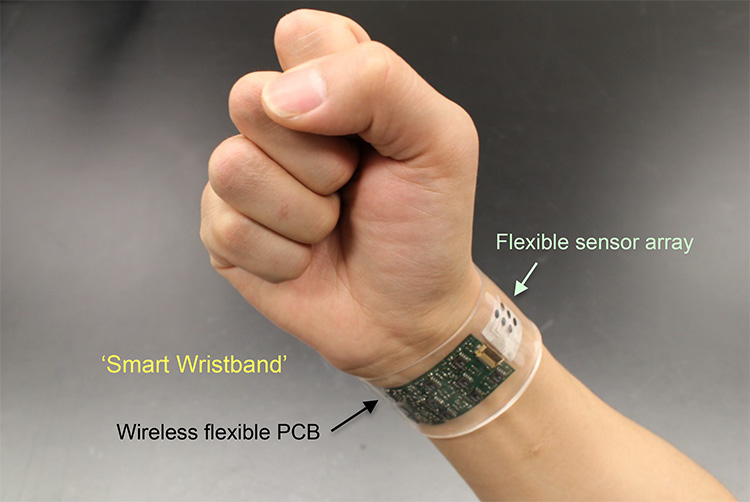 Arduino pro mini
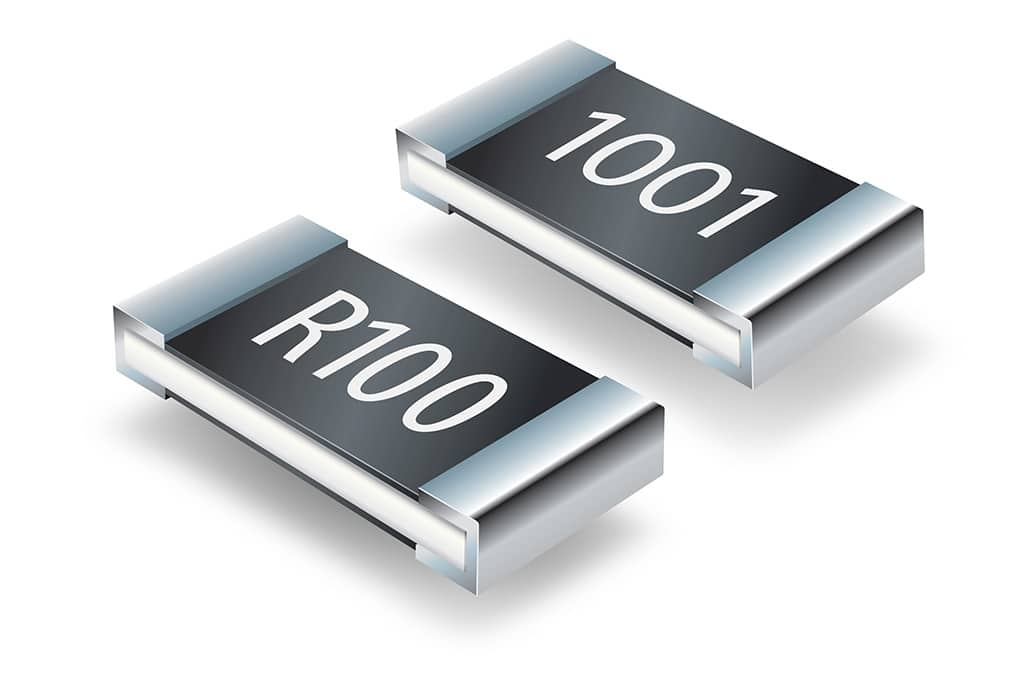 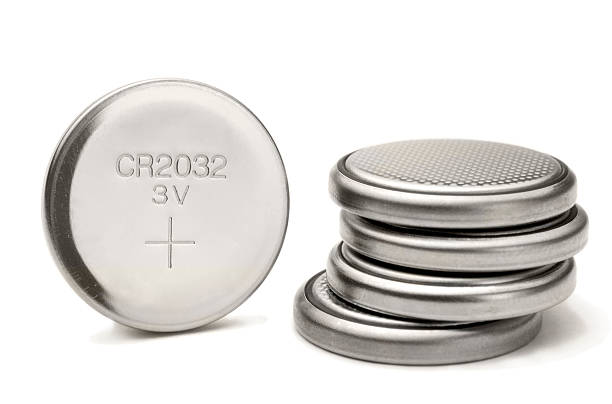 Non-rechargeable battery
Chip resistors 1 ohm - 10 M ohms
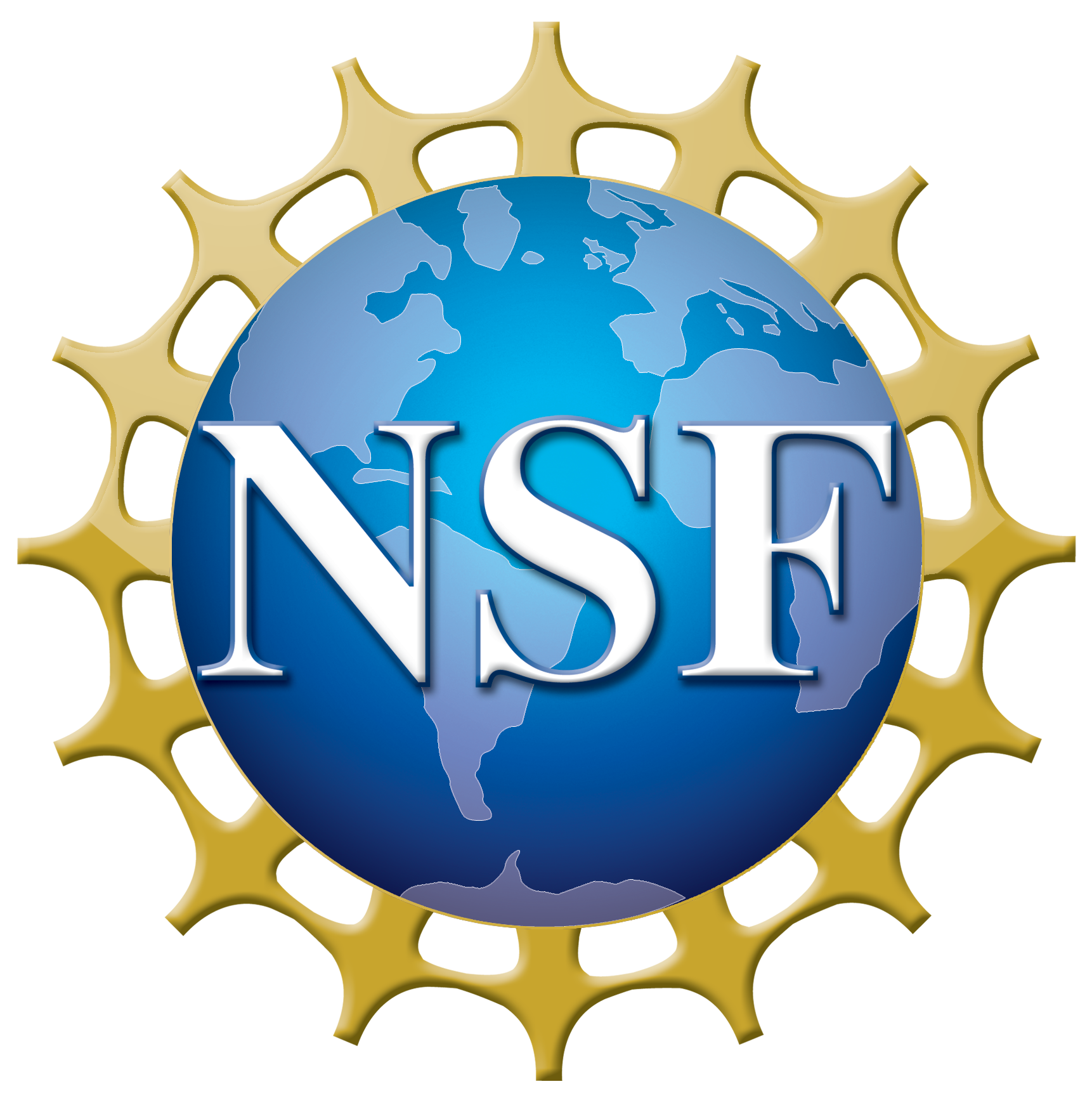 Gao, Wei. Wrist Monitor. 2016
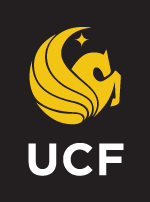 NSF REU Research Experience on Internet of Things 2021